Drawing and Measuring Straight Lines
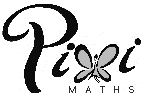 Measure these lines accurately to the nearest mm.
Draw these lines accurately to the nearest mm.
4 cm


8.2 cm


7.4 cm


6.5 cm


91 mm